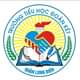 CHÀO MỪNG CÁC EM ĐẾN VỚI TIẾT HỌC
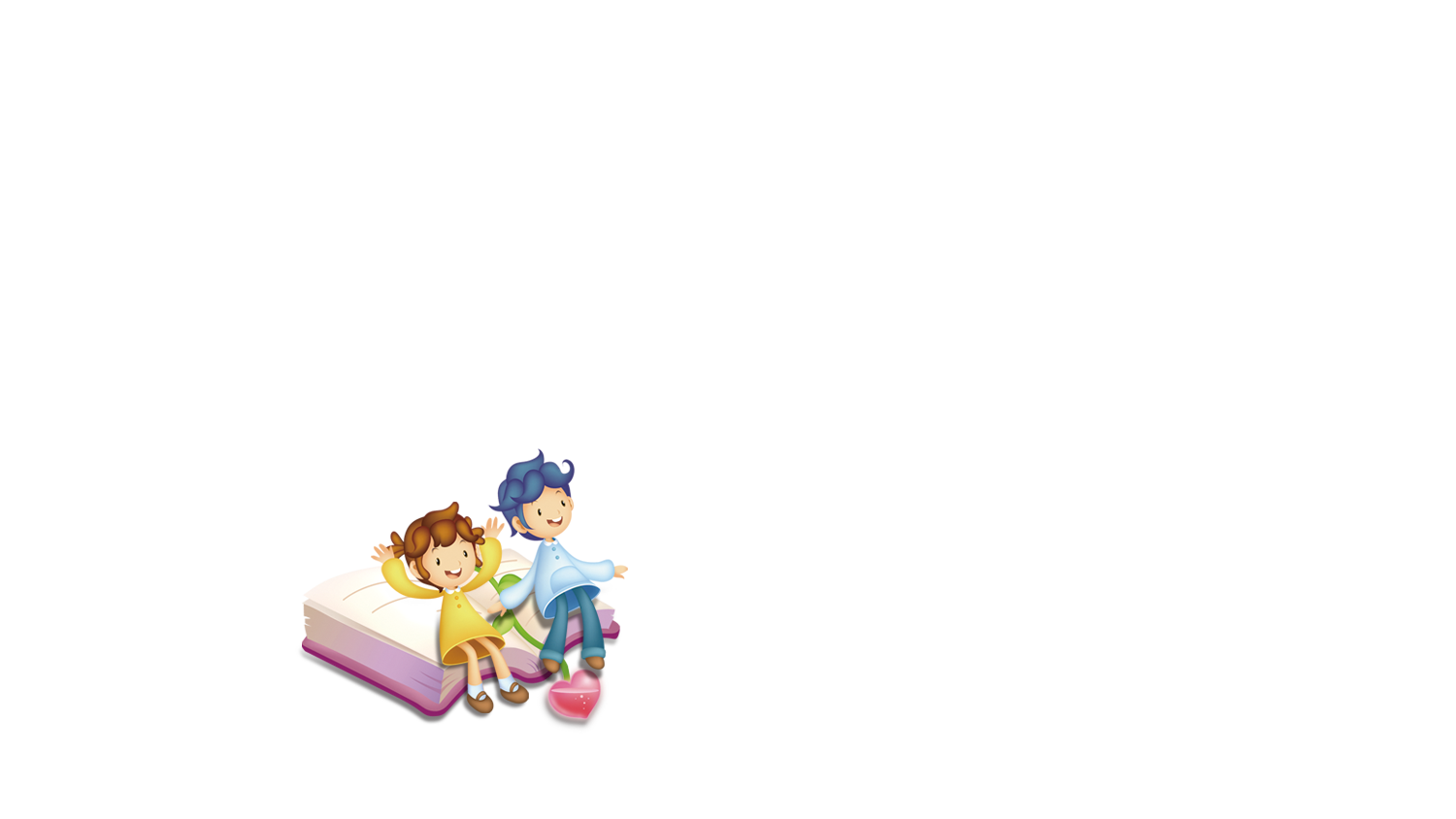 PHÉP TRỪ (CÓ NHỚ) TRONG PHẠM VI 100
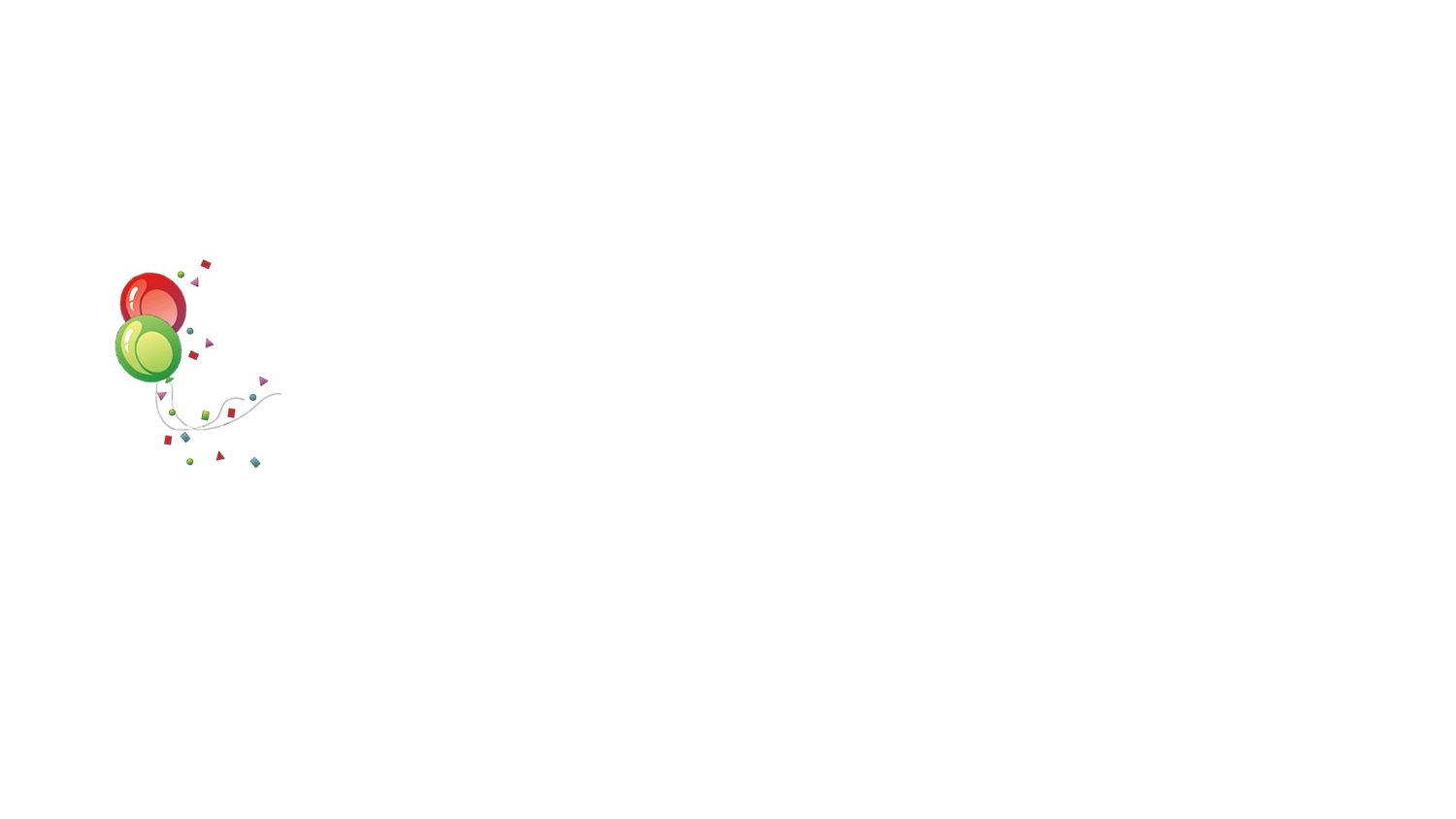 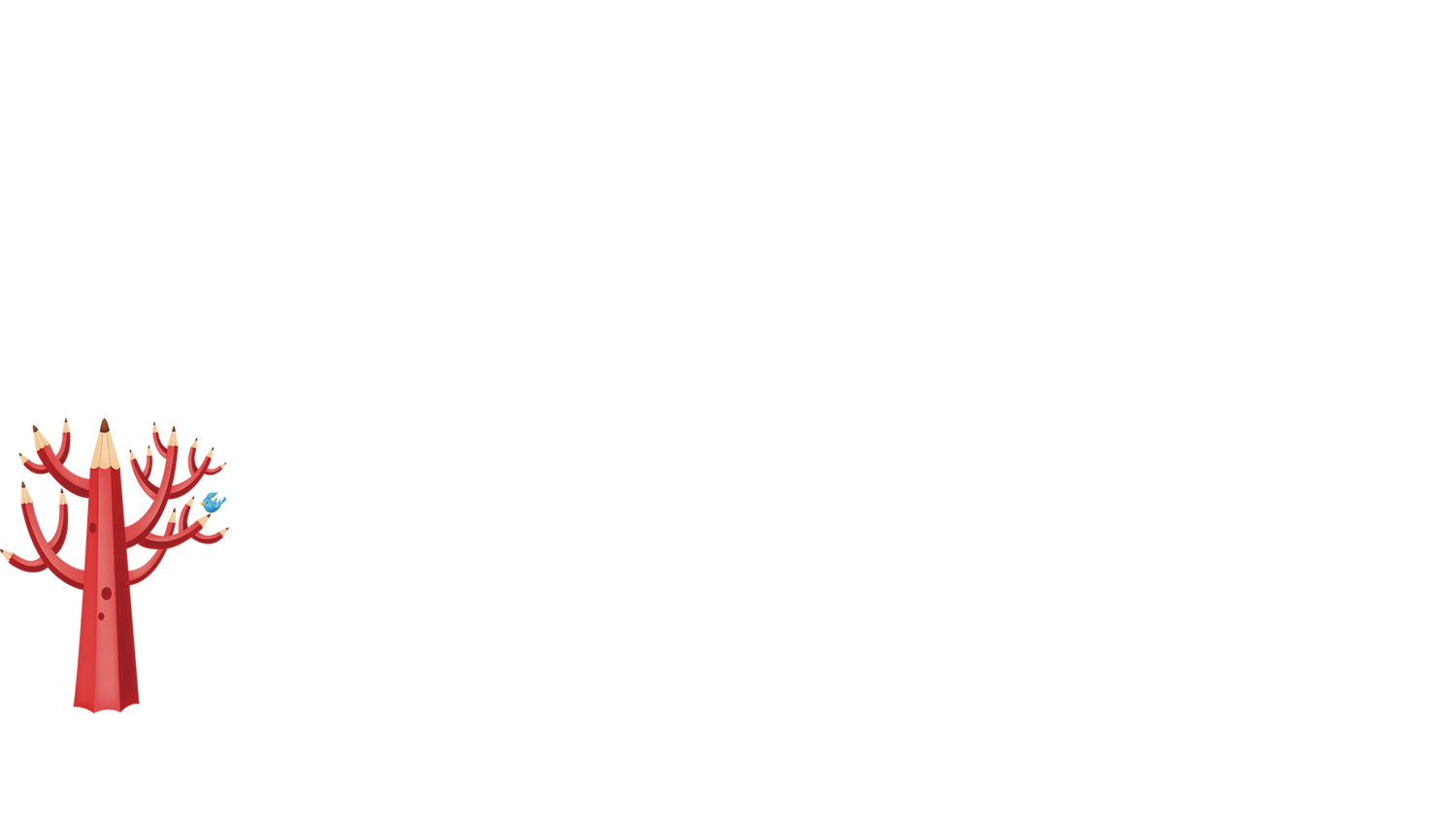 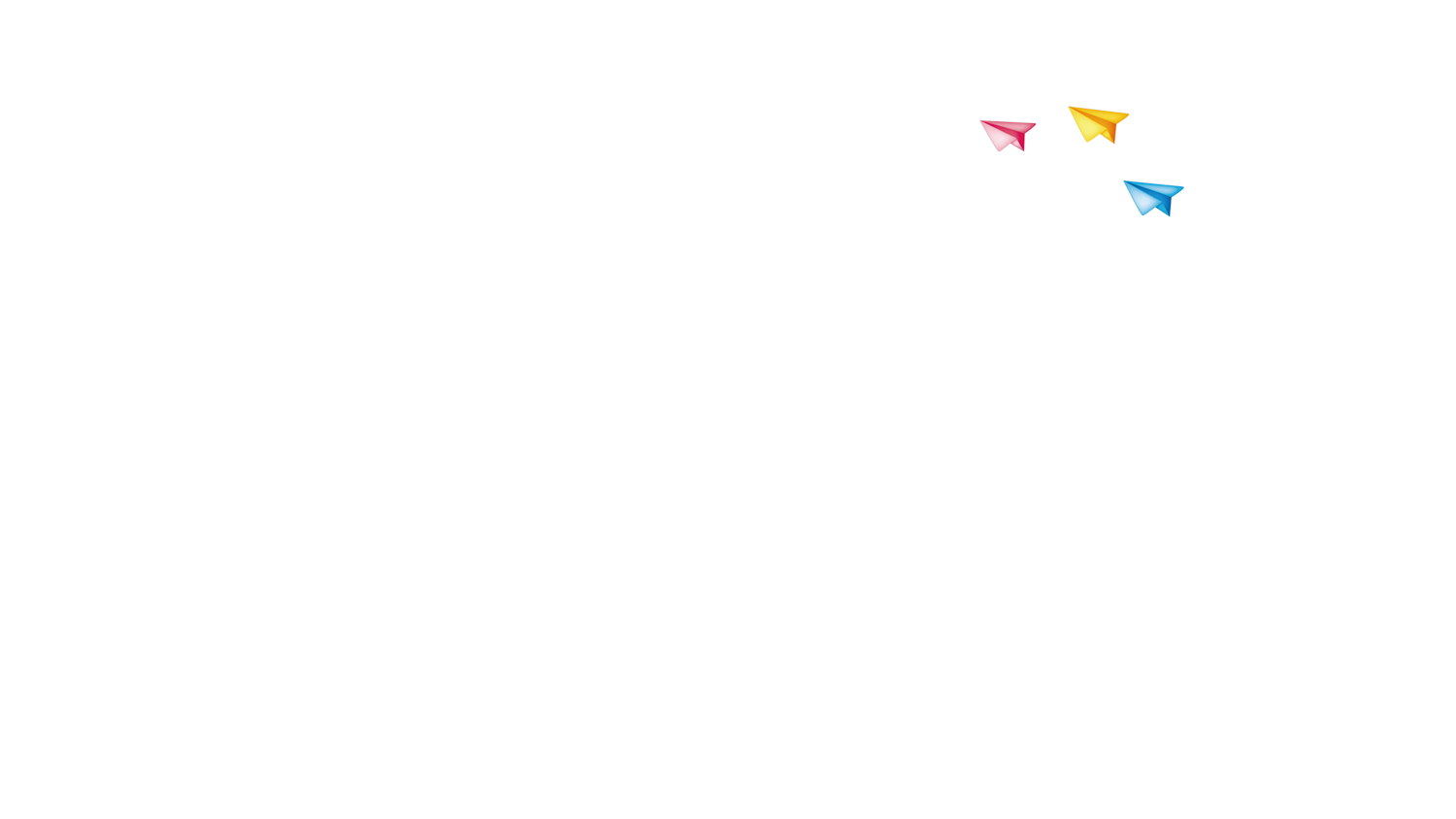 TIẾT 1
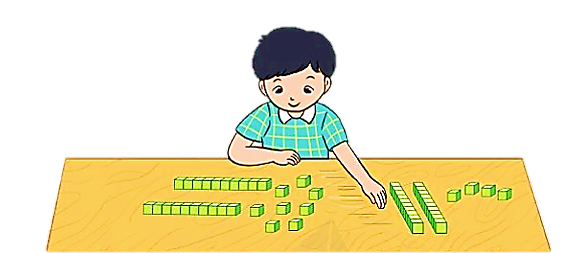 52
24
?
-
=
?
52  - 24 = ?
52 – 24 = 28
Đặt tính
2 không trừ được cho 4, lấy 12 trừ 4 bằng 8 viết 8, nhớ 1.
52
–
24
2 thêm 1 bằng 3, 5 trừ 3 bằng 2, viết 2.
Vậy 52 – 24 = 28
1
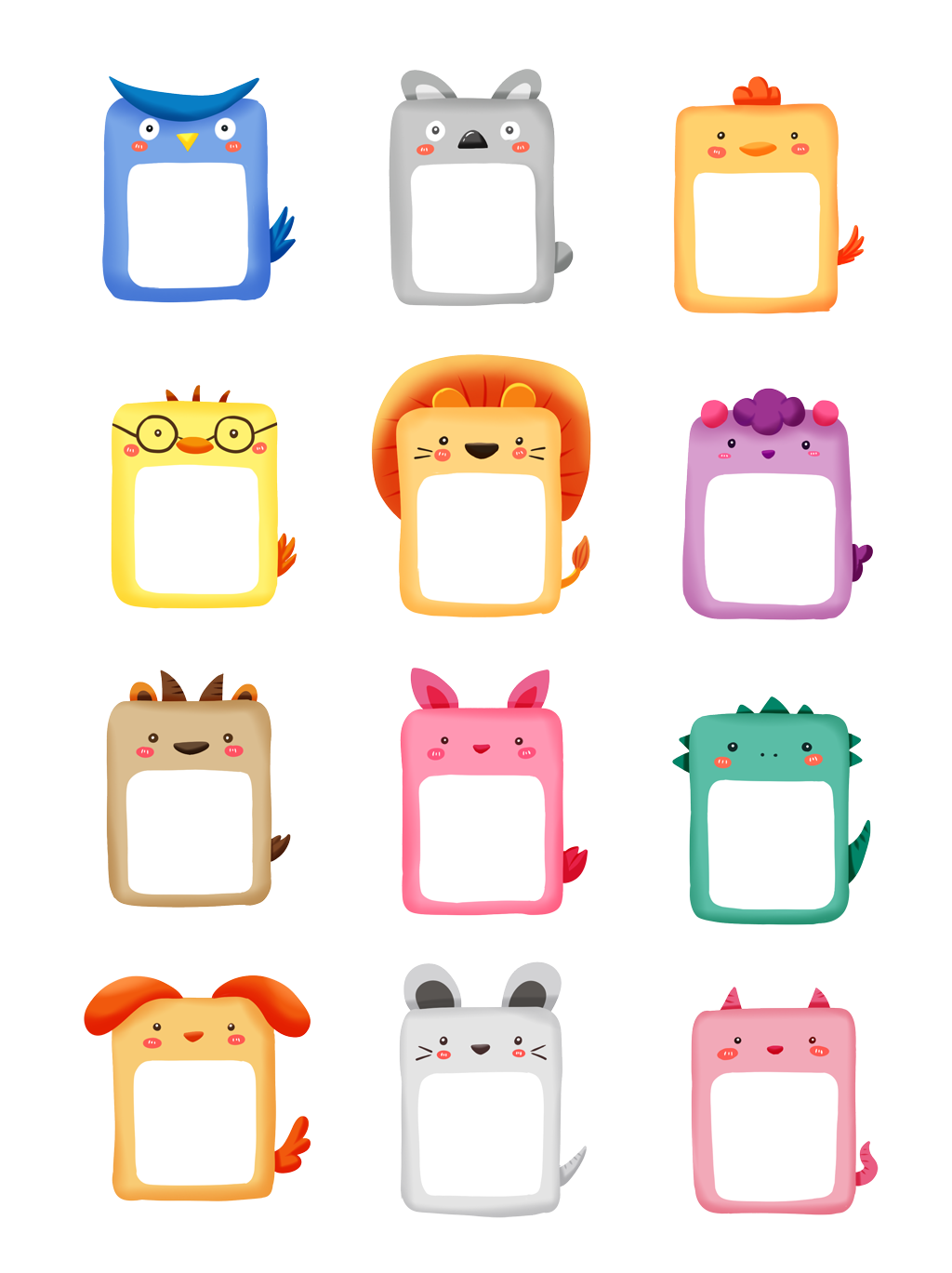 Tính:
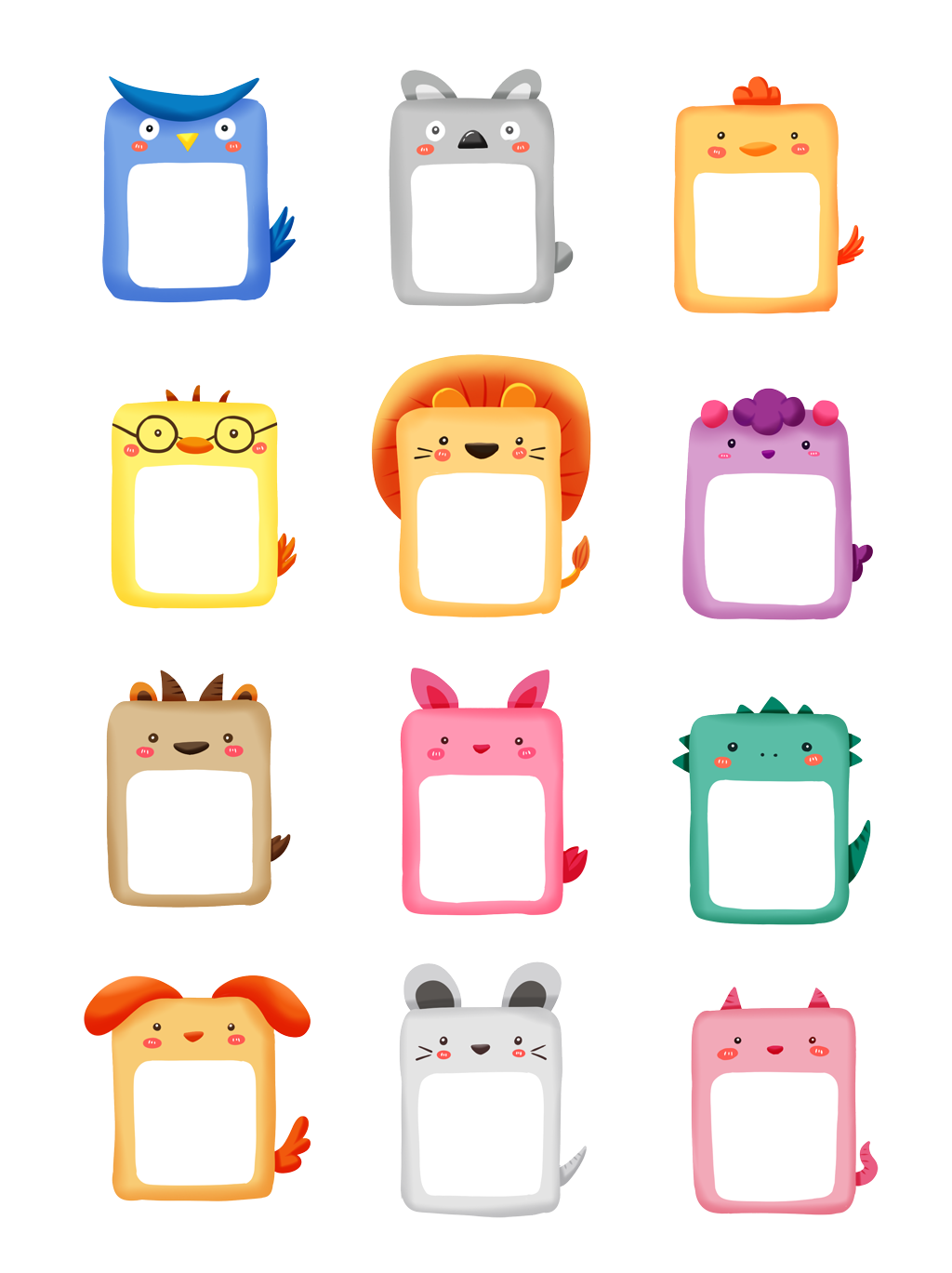 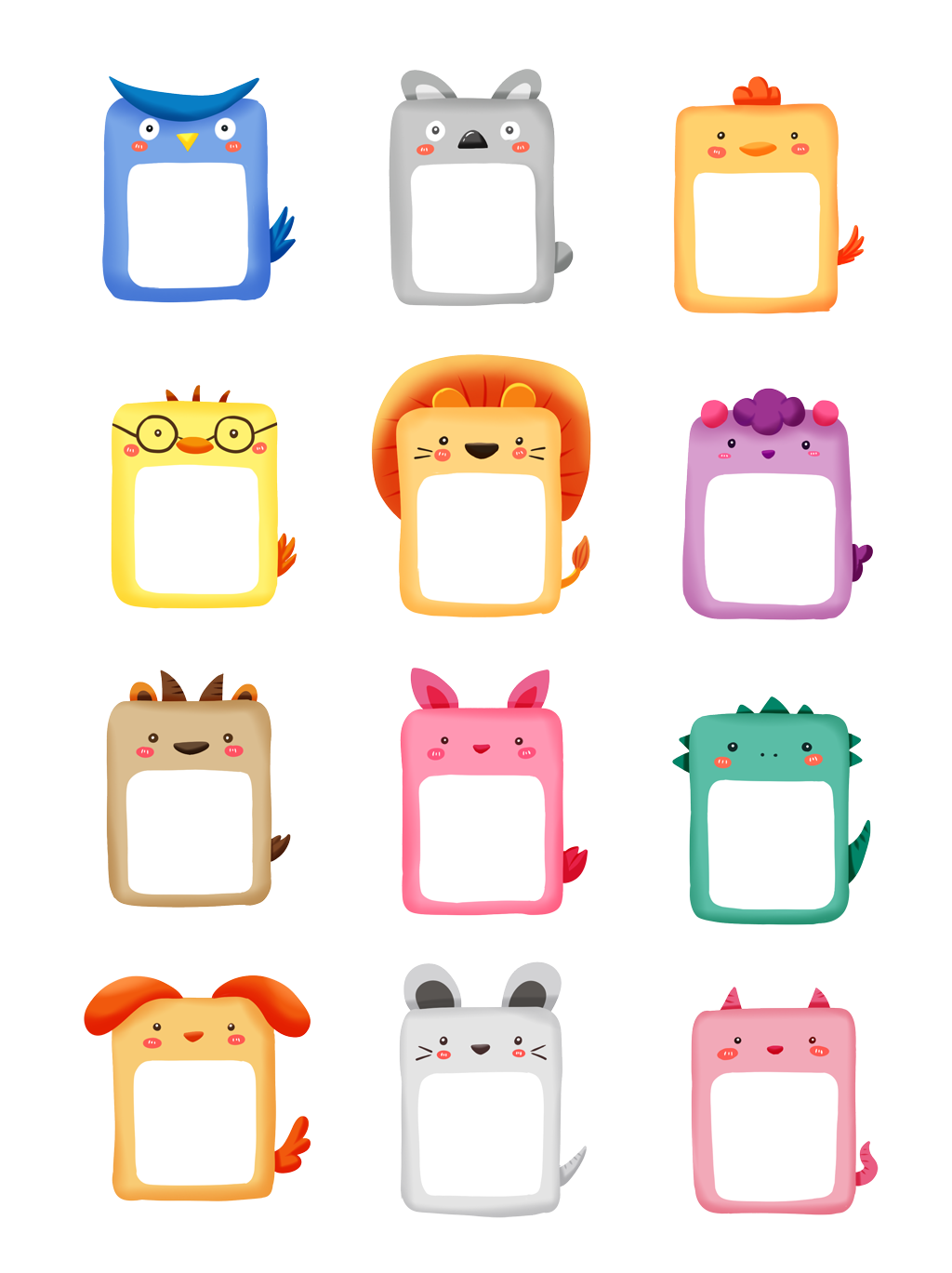 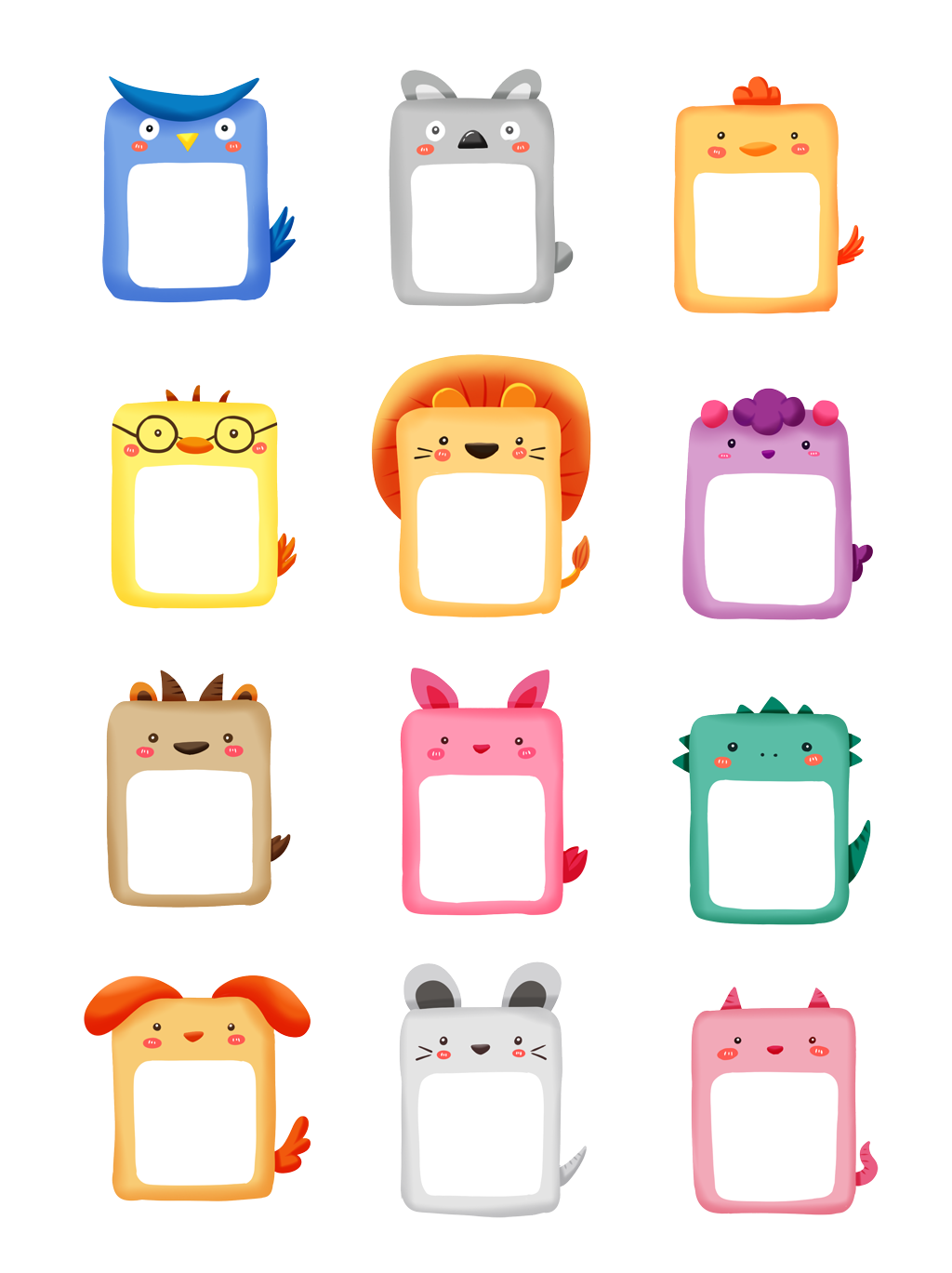 ?
?
?
?
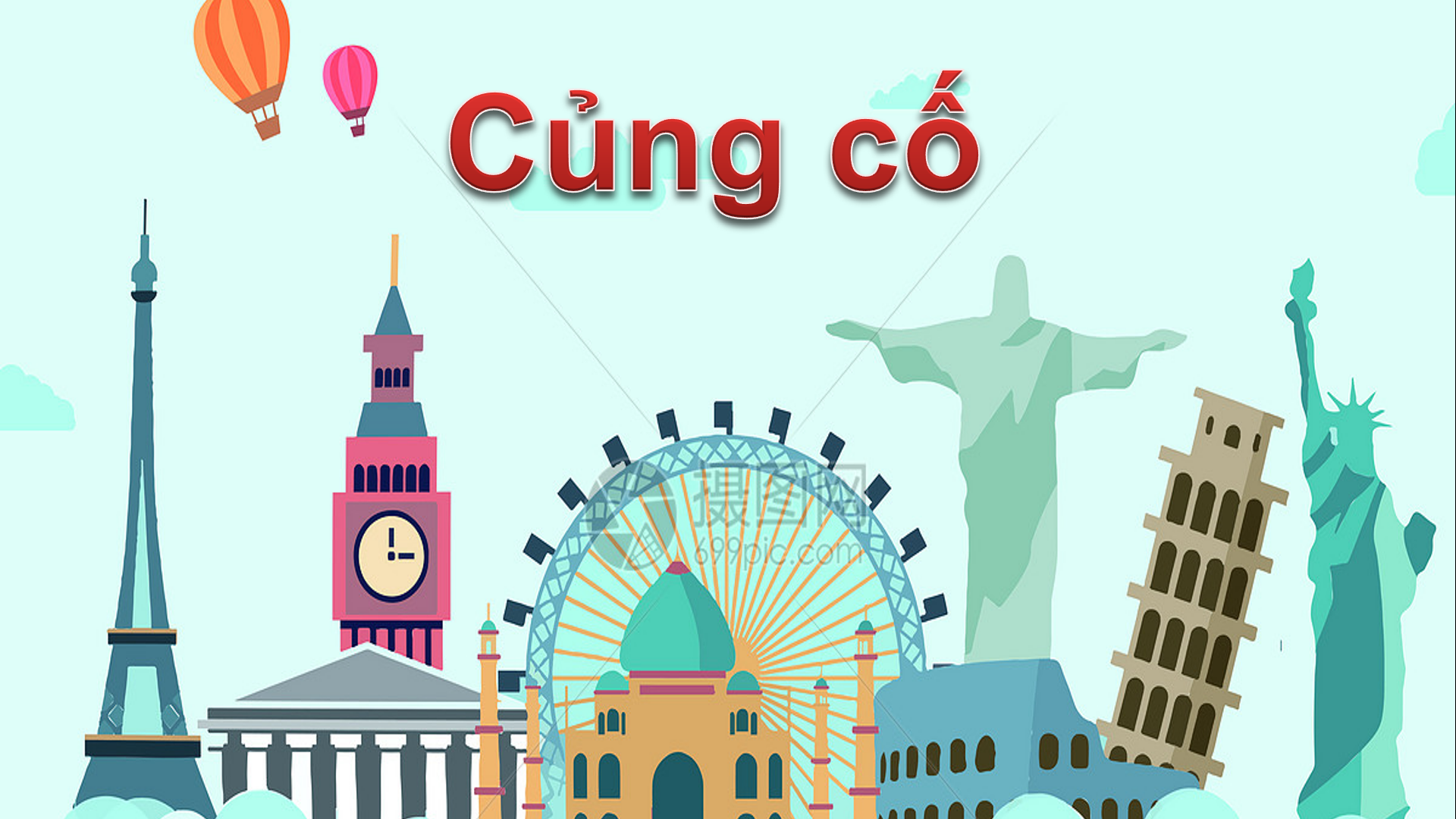 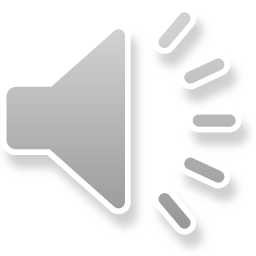 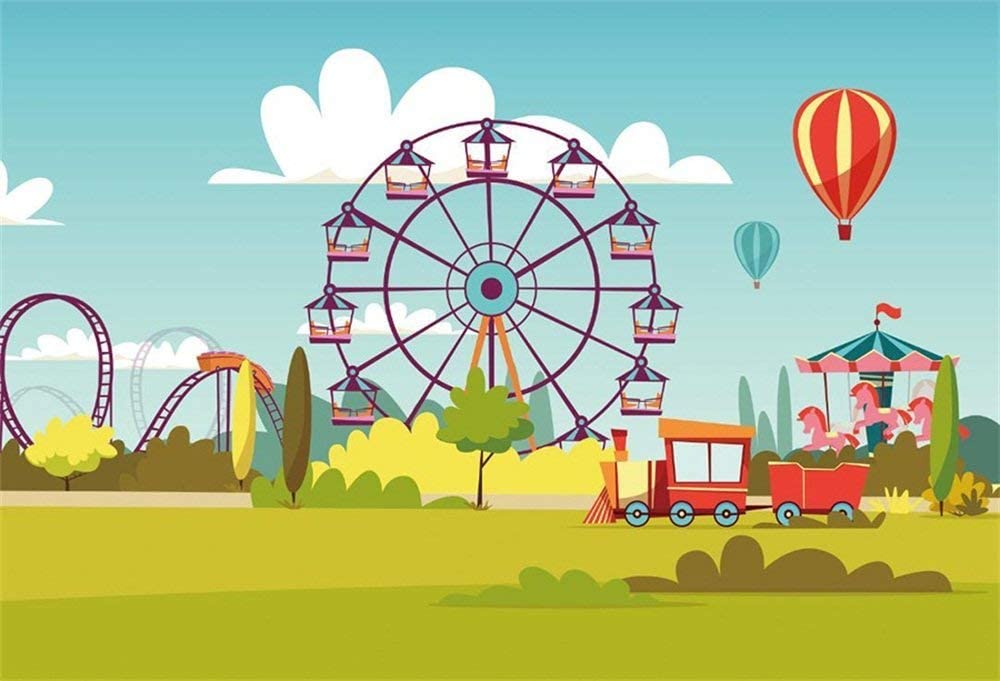 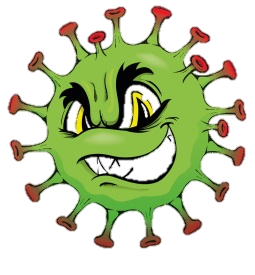 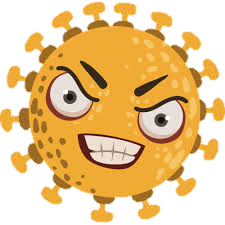 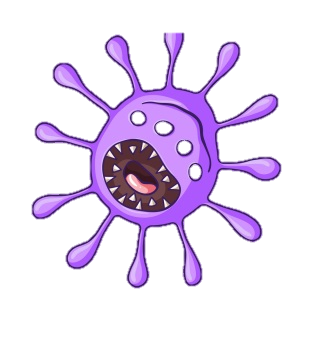 2
1
4
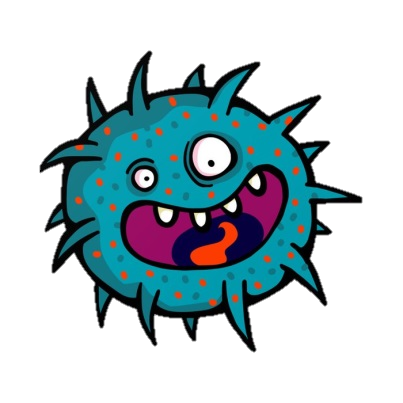 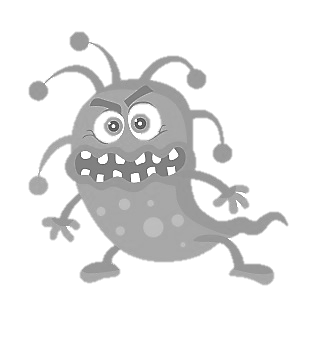 5
3
Tiêu diệt Virus
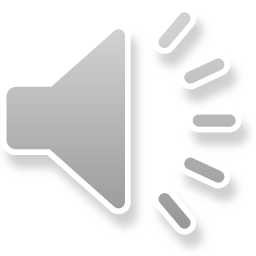 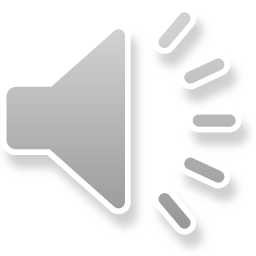 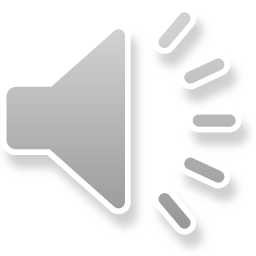 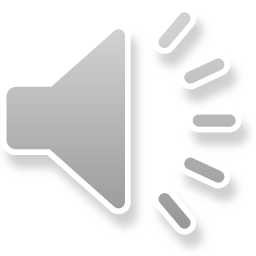 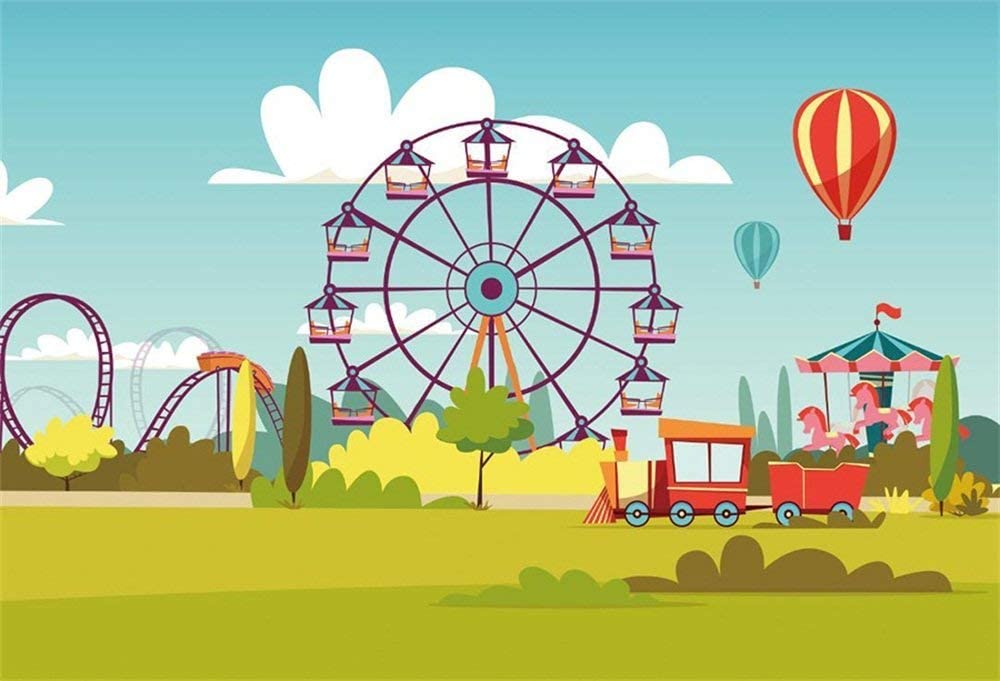 35 – 18 =
17
16
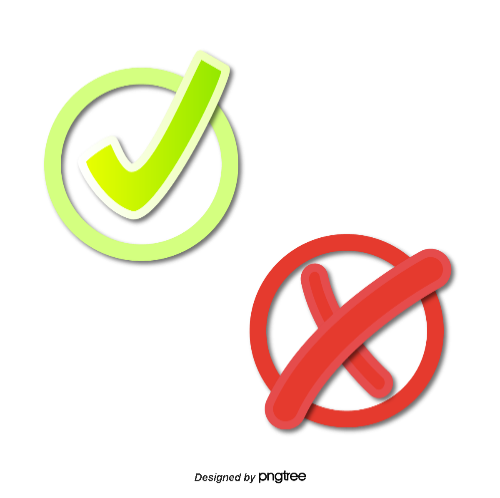 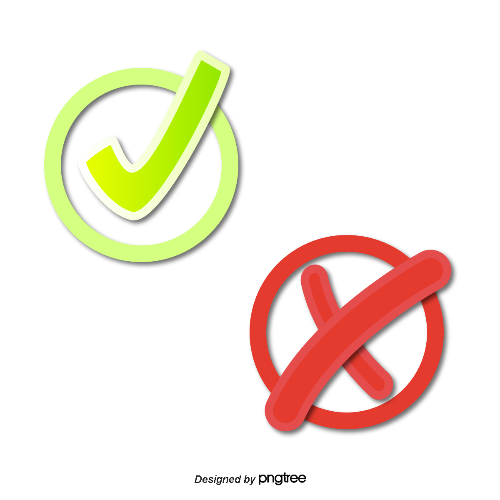 15
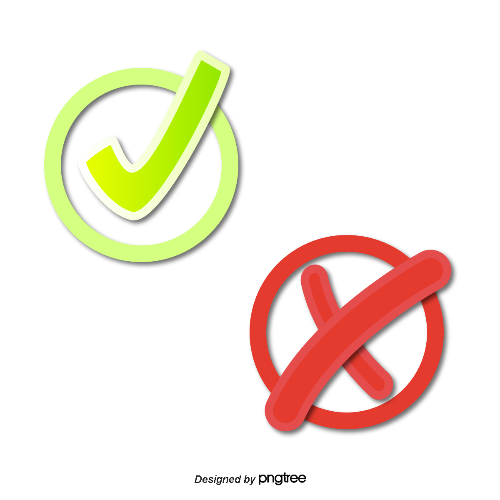 18
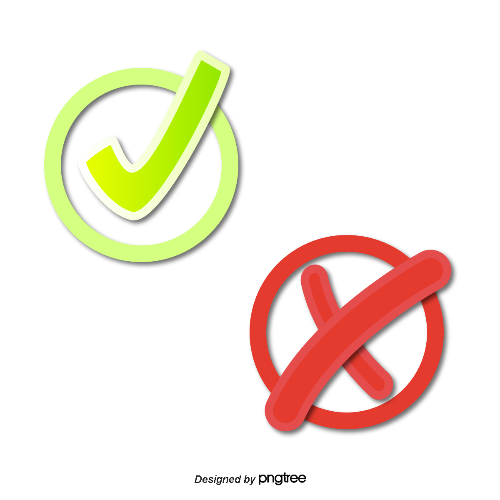 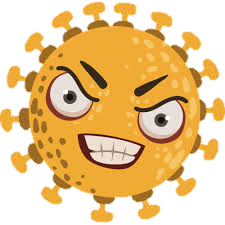 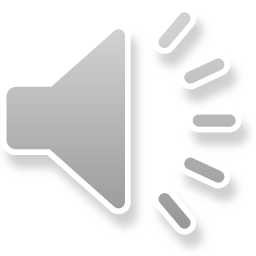 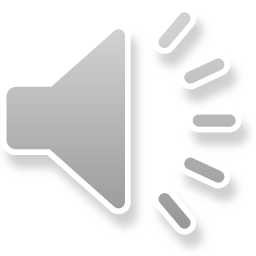 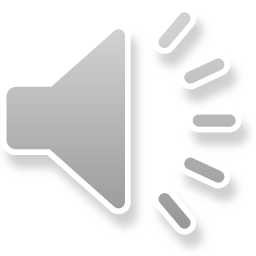 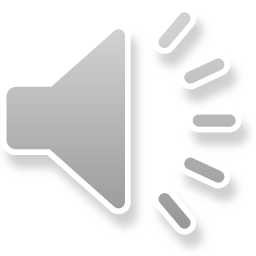 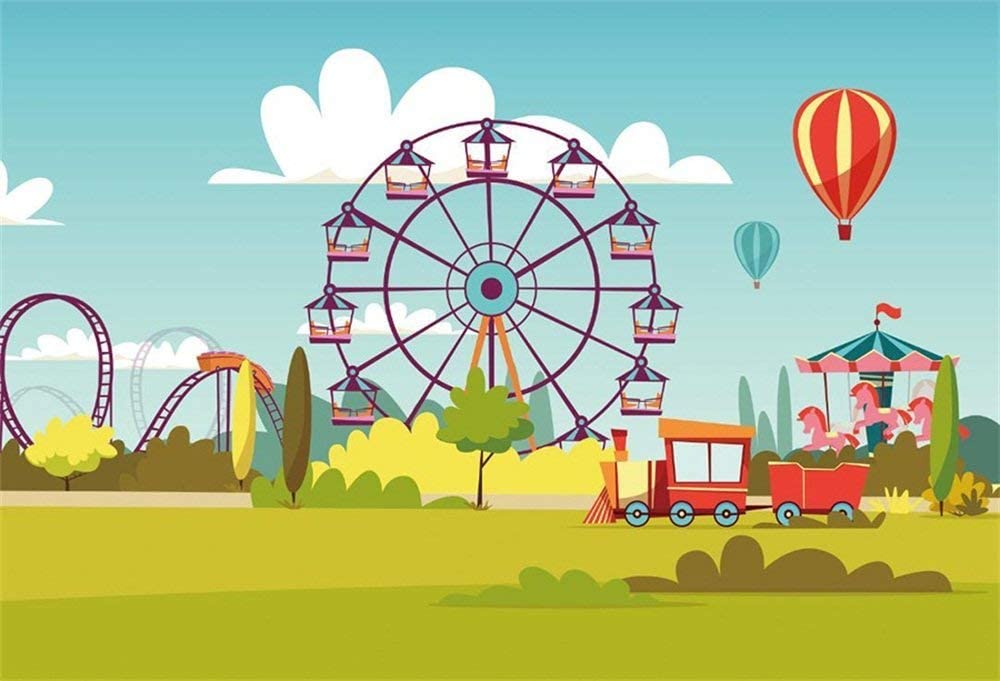 Tìm chữ số bị bông hoa che khuất:
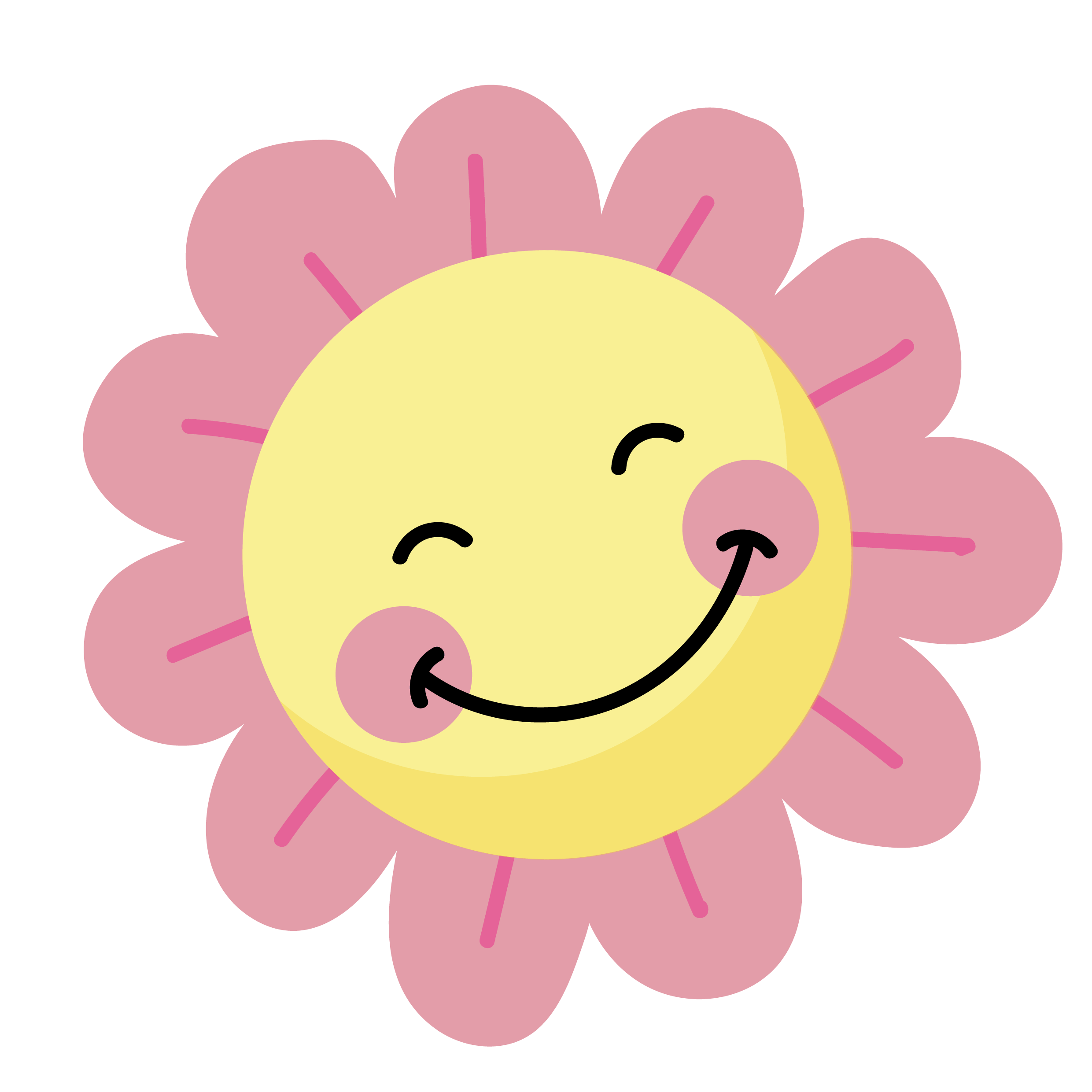 6
5
8
7
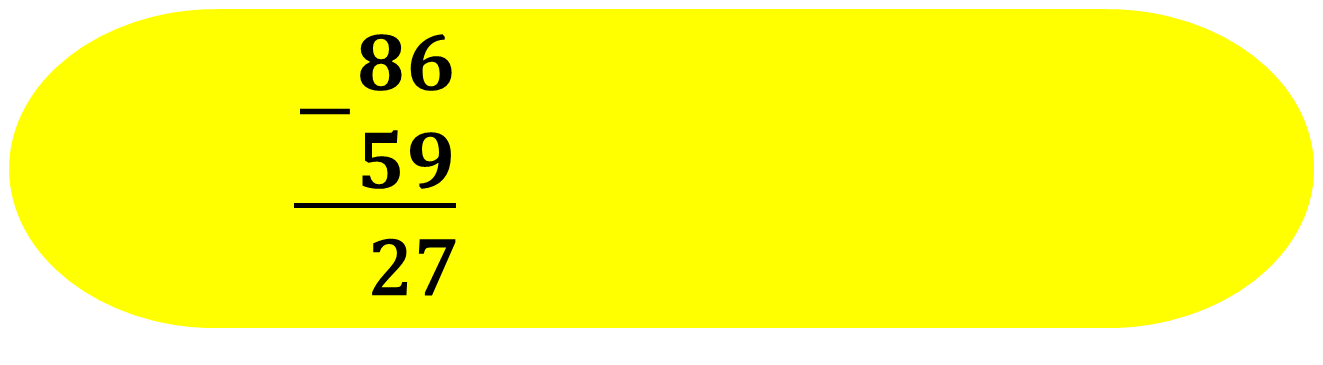 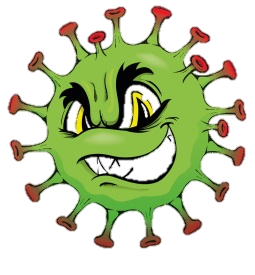 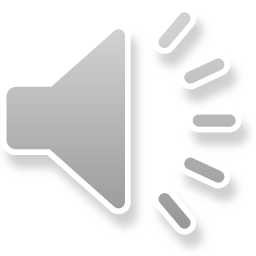 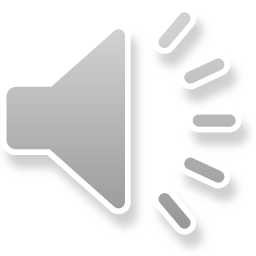 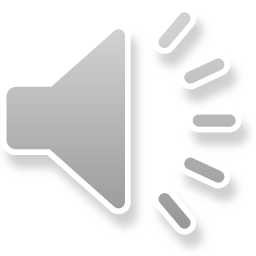 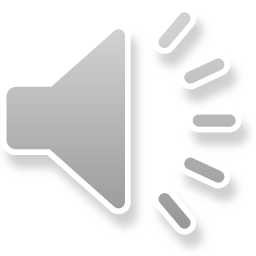 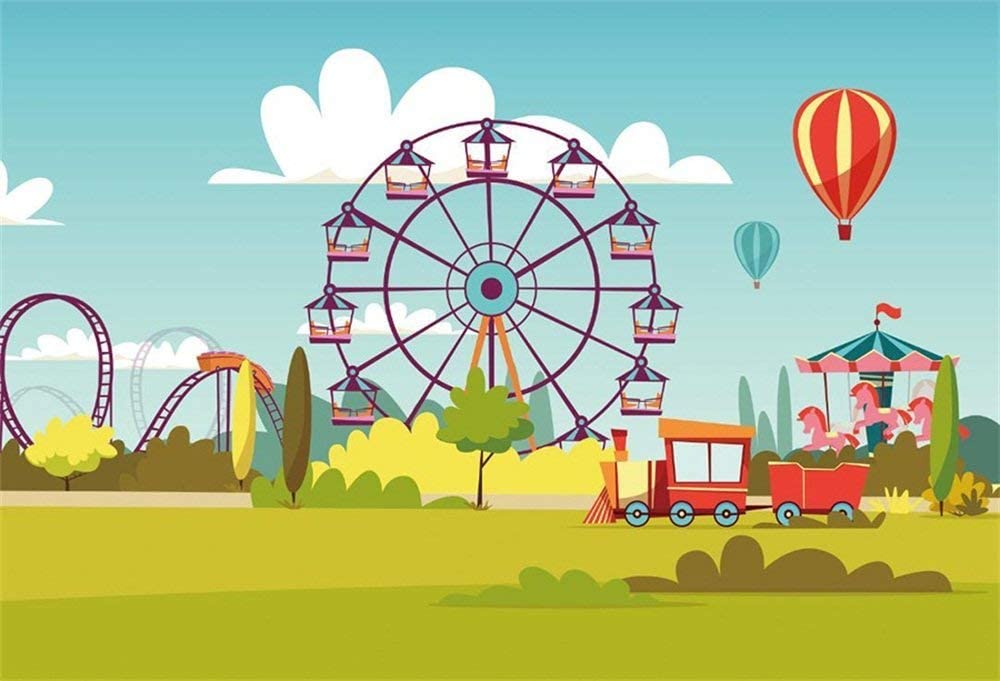 36 – 18 =
18
16
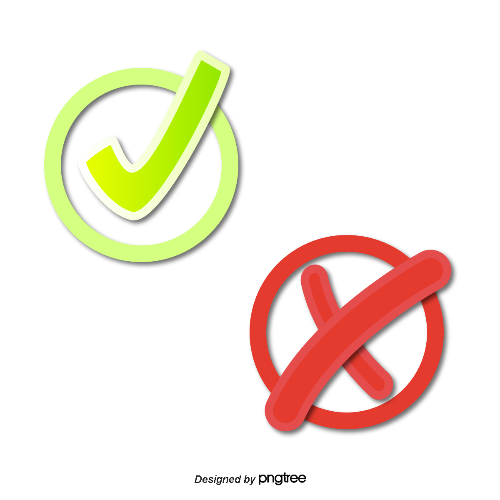 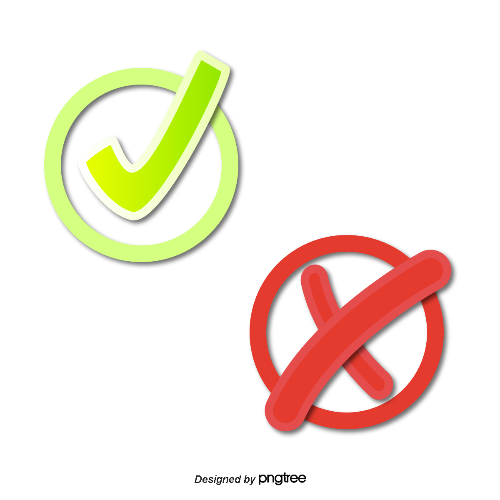 17
18
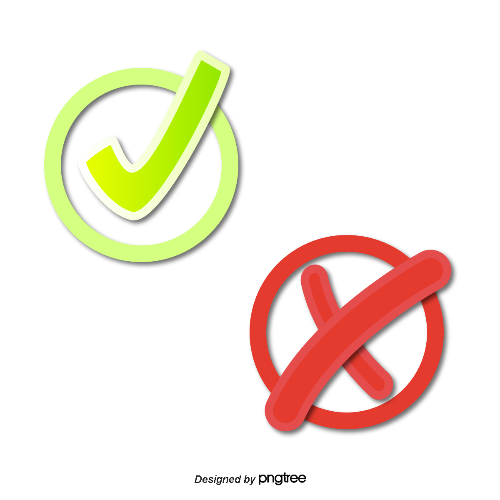 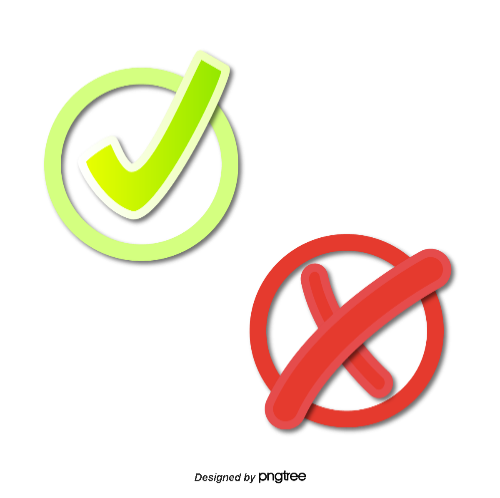 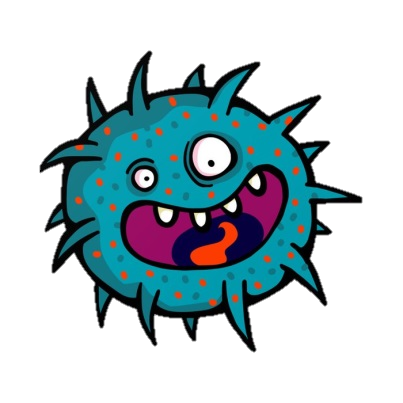 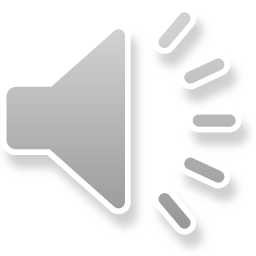 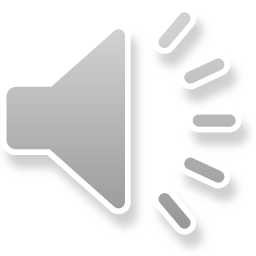 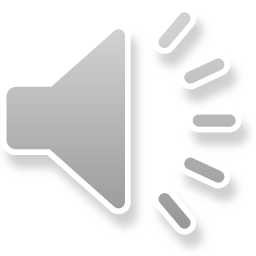 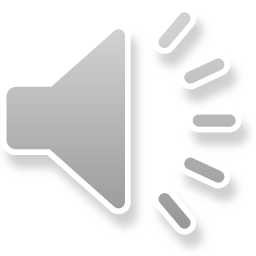 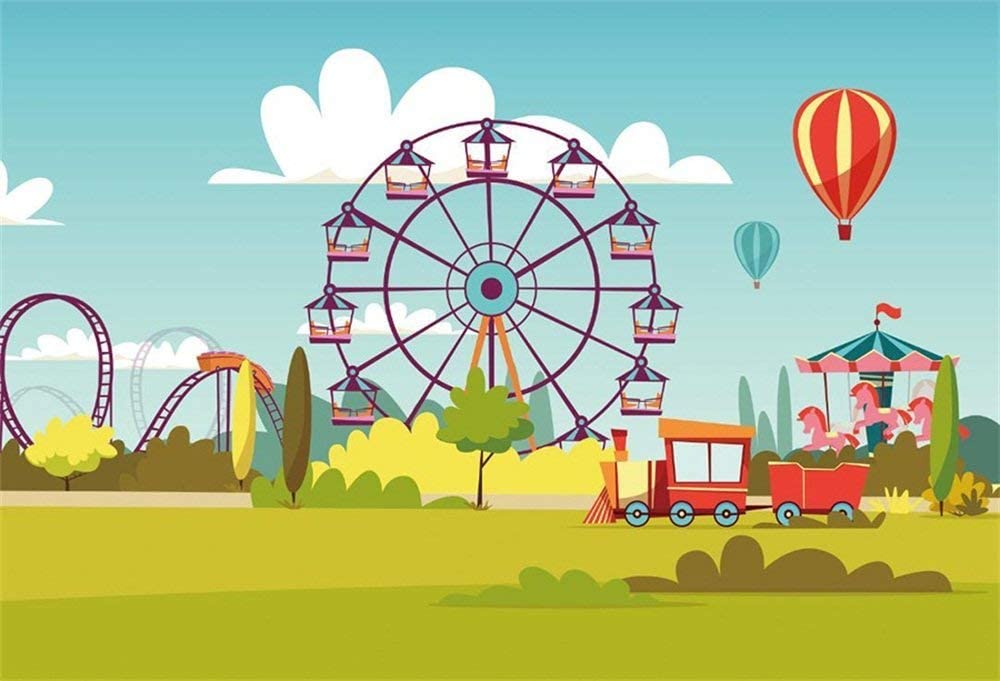 Phép tính nào sau đây đúng?
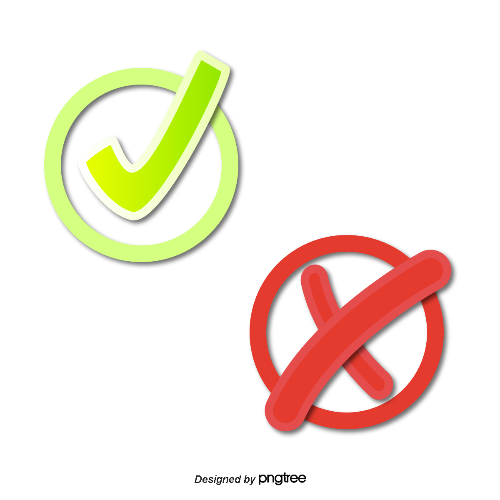 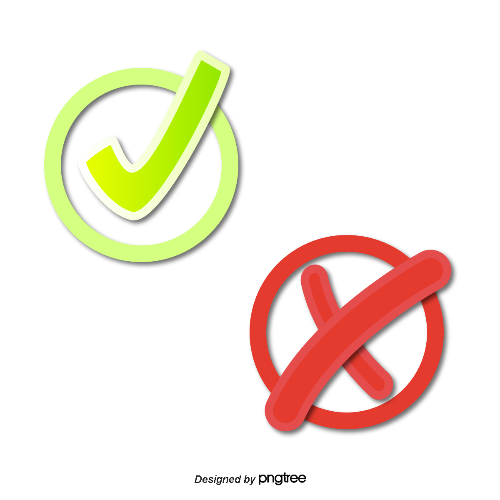 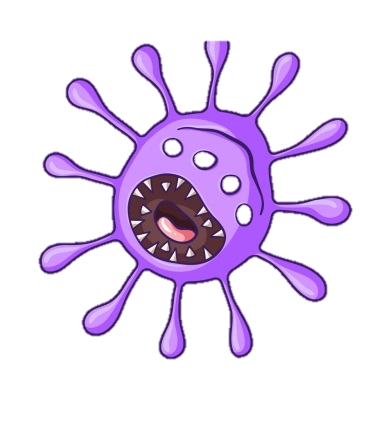 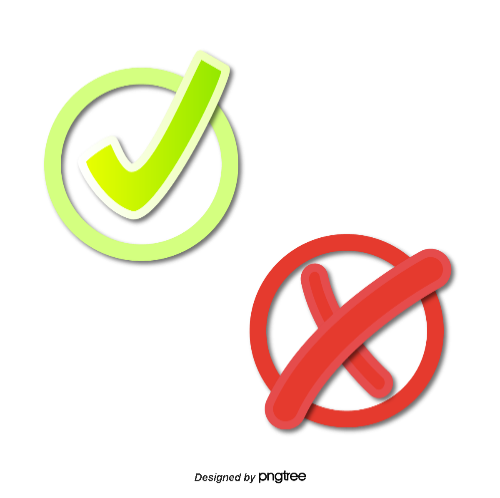 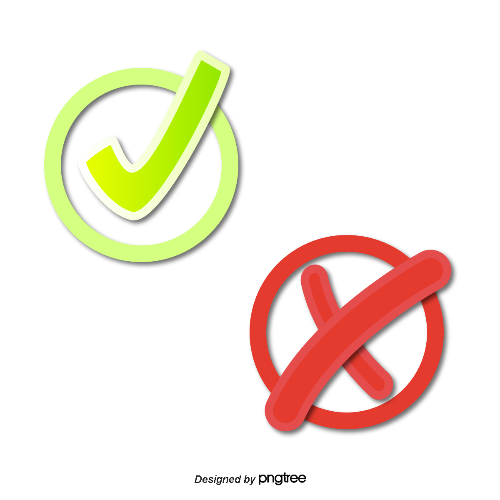 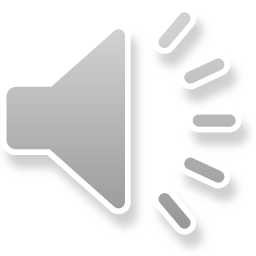 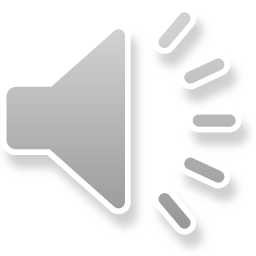 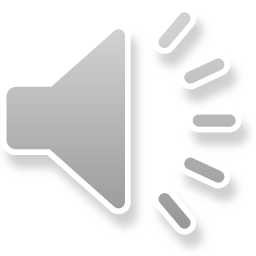 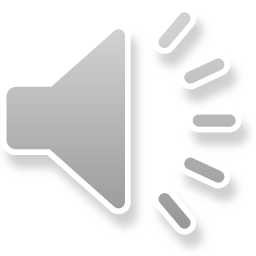 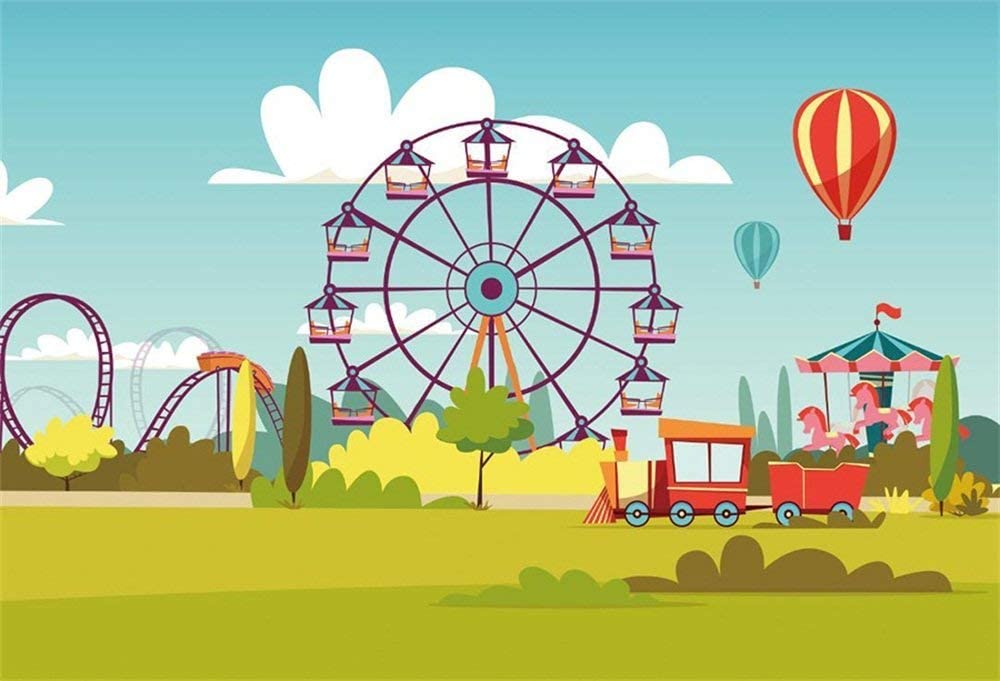 Tìm chữ số bị bông hoa che khuất:
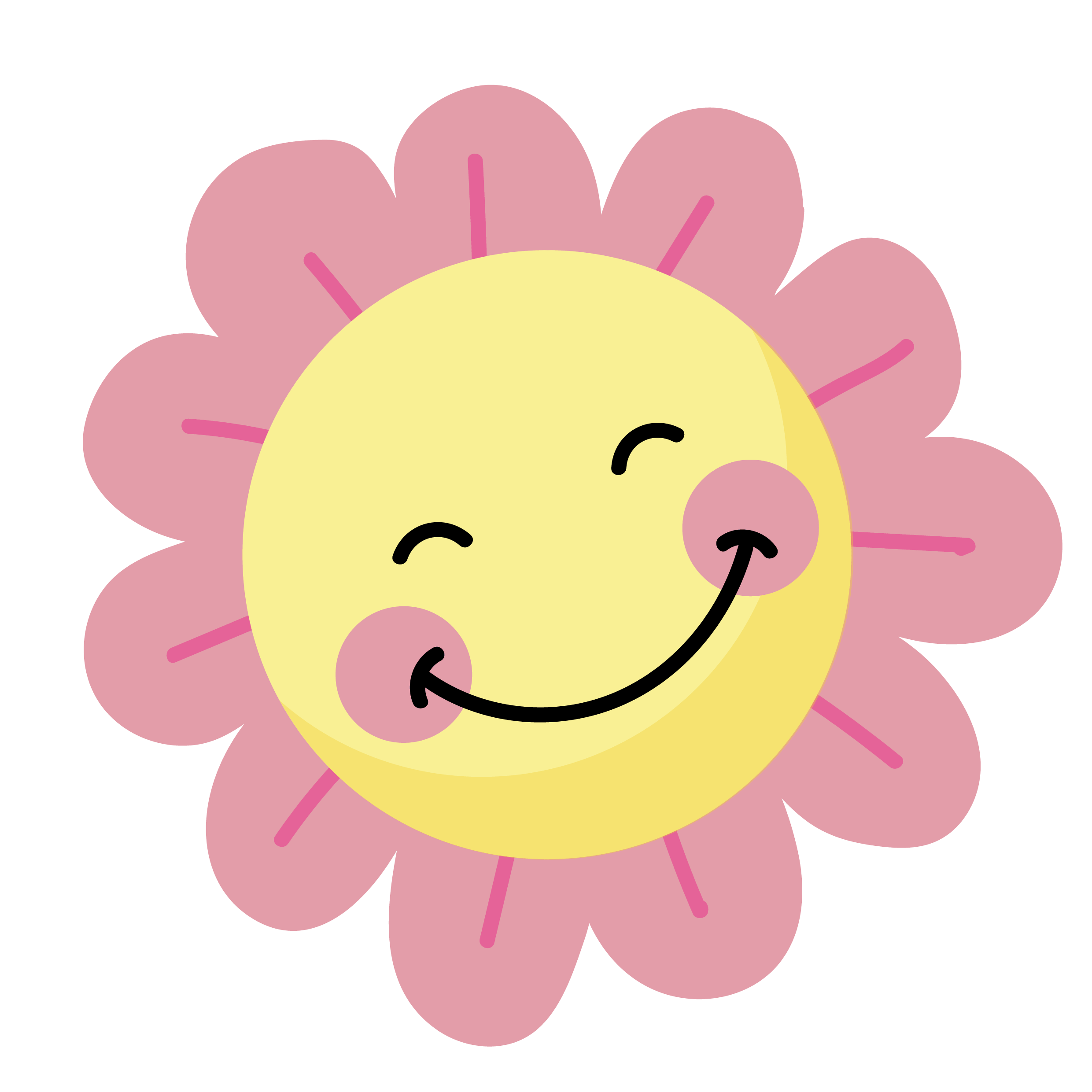 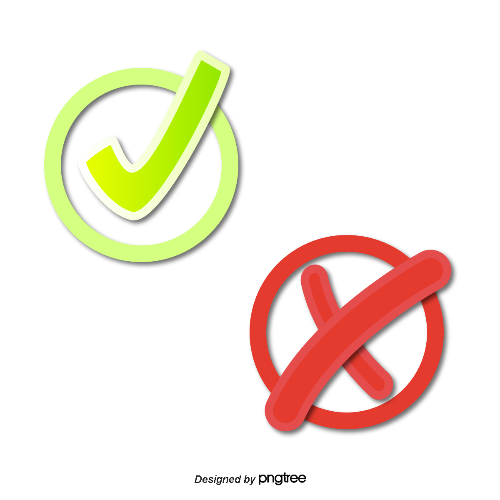 3
2
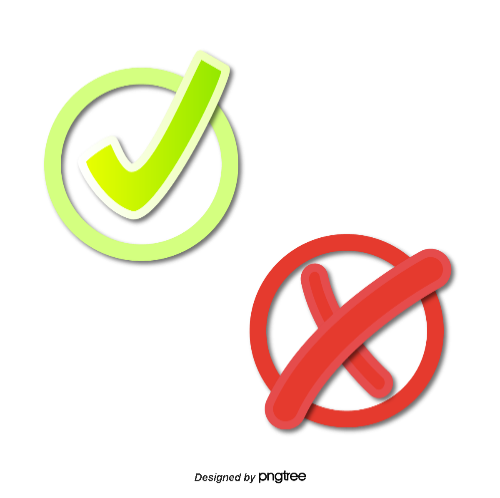 1
4
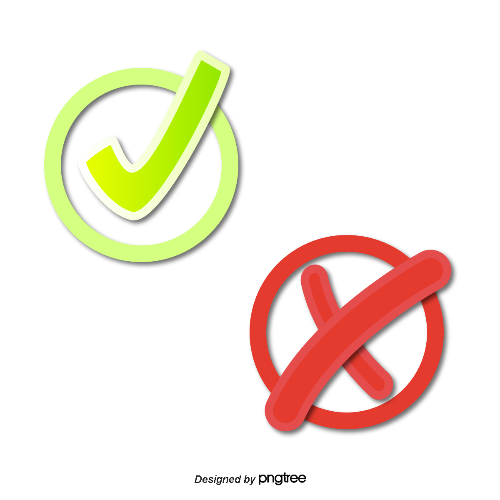 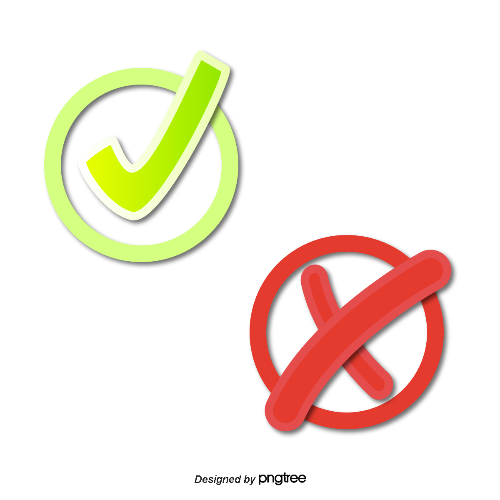 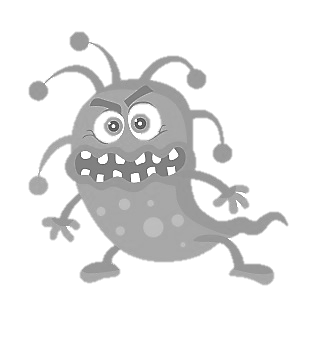 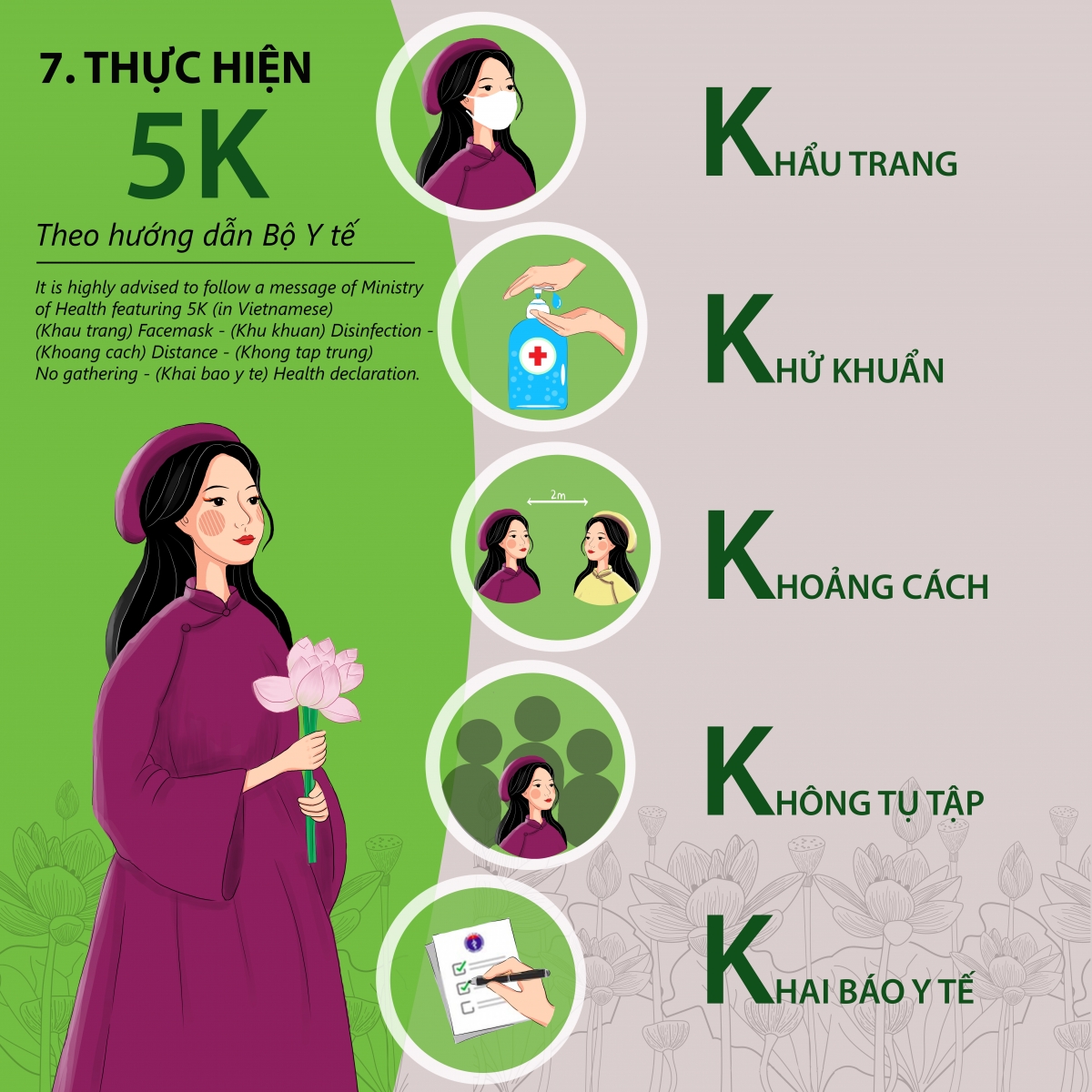 PHÒNG TRÁNH VIRUS
COVID-19
THANK YOU
Tạm biệt và hẹn gặp lại
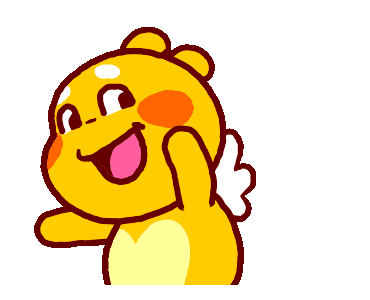